РАДИЈАЦИЈА И ЗАШТИТА ОД ЗРАЧЕЊА
Радиоактивност је појава да неке материје емитују радиоактивне зраке.
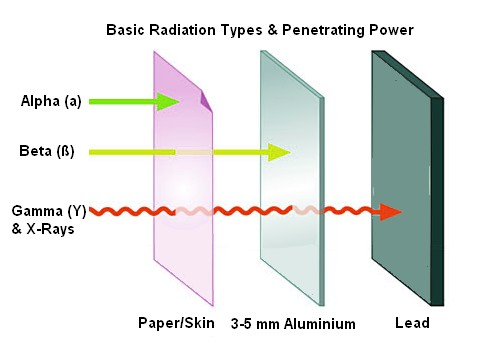 Зрачење може бити:
Из природних извора:
    (УВ зрачење);

Из вјештачких извора:
( нуклеарне електране, рентгенски зраци који се примјењују у медицини, нуклеарне експлозије).
Рентгенски зраци или х-зраци имају вишеструко негативно дејство на здравље човјека јер разарају ћелије, а посебно негативно утичу на ДНК молекул;
Примјена у медицини: 
-у дијагностичке и терапеутске сврхе.
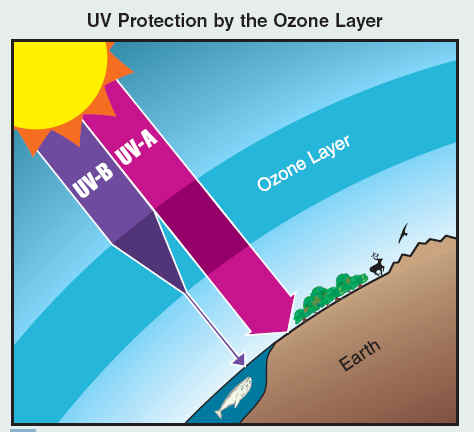 У невидљивом дијелу сунчевог спектра, осим топлотних зрака  налазе се и УВ-зраци.
УВ - зрачење
У мањој количини ови зраци дјелују повољно на живи свијет (витилиго и псоријаза), а у већој количини њихово дејство је неповољно.
Од овог зрачења Земљу штити озонски омотач.
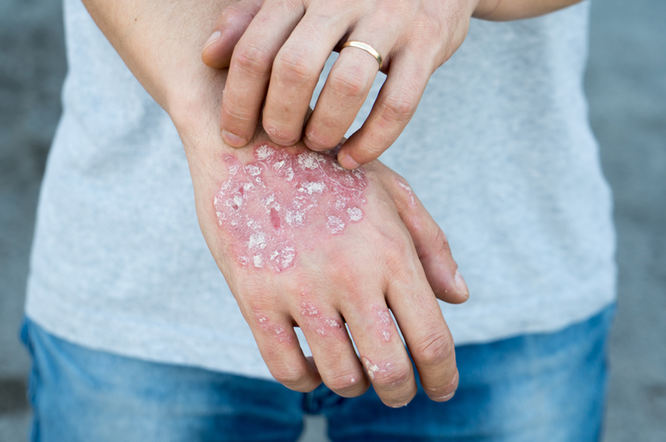 Озон је блиједо плав, који у молекулу има три атома кисеоника (О3).
Налази се у атмосфери на висини од 10-50 км изнад површине Земље.
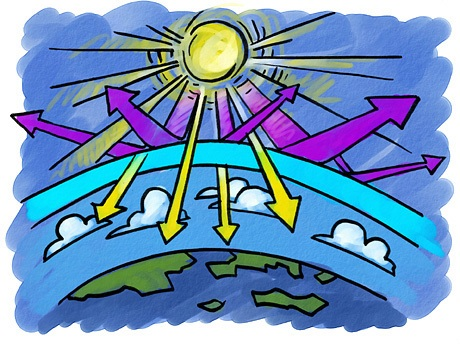 Оштећења озонског омотача позната су још од средине XX вијека.
Године 1986. уочено је да изнад Антарктика постоје оштећења озонског омотача („озонска рупа“) , а три године касније (1989) оштећење се проширило изнад јужне Аустралије.
Озонске рупе су мјеста гдје је слој озона „истањен“.
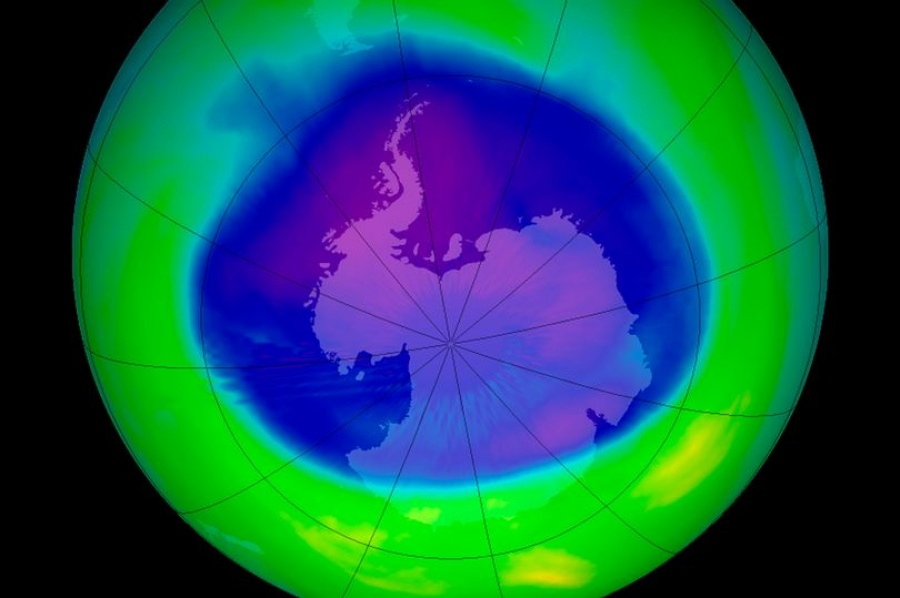 Озонски омотач оштећују гасови као што су халон и фреон.
Ови гасови у горњим слојевима атмосфере ослобађају хлор који оштећује („раскида“) везе у оквиру молекула озона и претвара га у „обични“ кисоник О2.
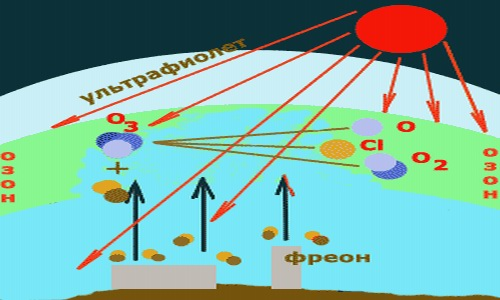 Посљедице УВ-зрачења су: 
рак коже, 
старење коже,
катаракта (мрена),
слабљење имуног система.
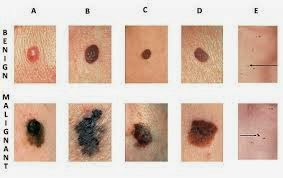 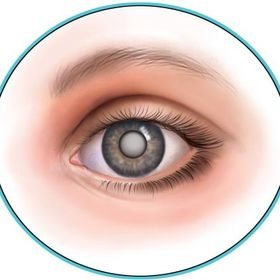 Катаракта- замућен или замагљен вид.
Заштита од УВ зрачења -избјегавање боравка напољу у периоду када је индекс УВ зрачења висок (4-11)
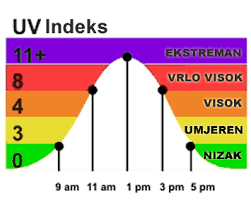 Стандардне мјере заштите су: 
шешир са великим ободом, 
свијетла и памучна одјећа која покрива тијело, 
наочаре које апсорбују 100% УВ зрачењa, 
боравак у хладовини, употреба креме са заштитним фактором.
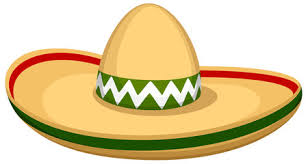 Шта штити живи свијет на Земљи од УВ зрака?
Које су посљедице УВ зрачења?
Које су мјере заштите од УВ зрачења?
Домаћи задатак:
ХВАЛА НА ПАЖЊИ!